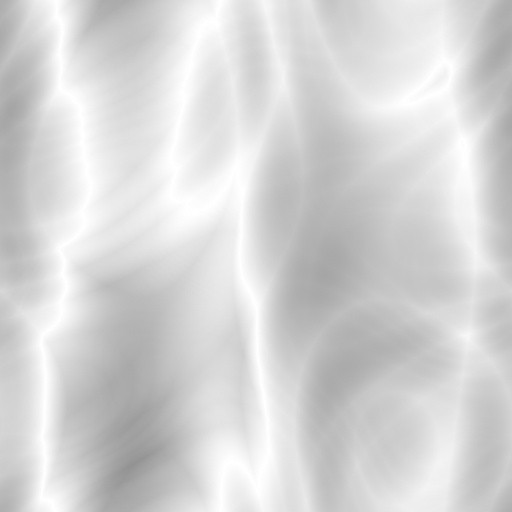 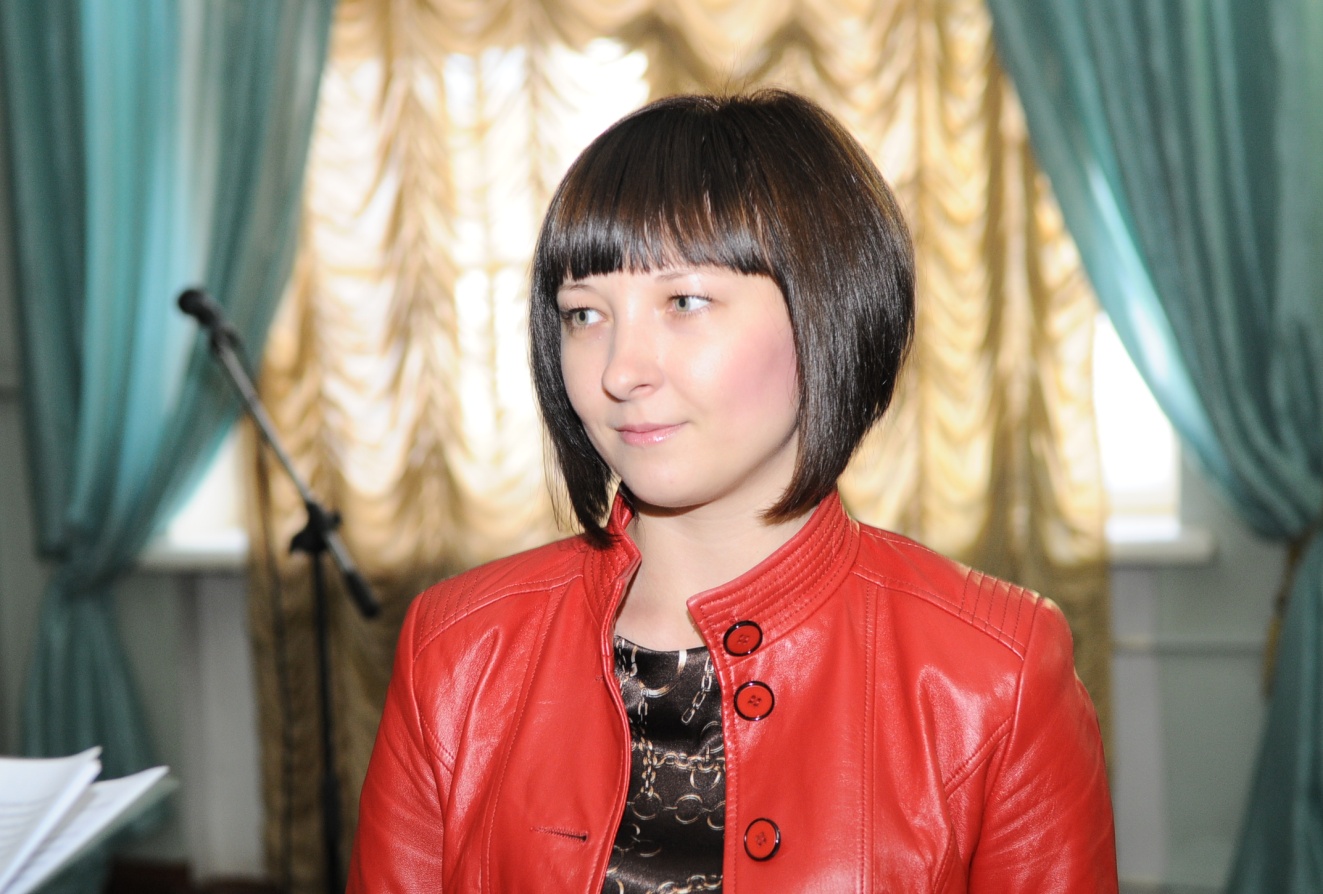 Мое жизненное кредо: «Никогда не бойся, 
что у тебя что-то может не получиться – 
предпринимай, пытайся, дерзай!»
Немного о себе
 Окончила филологический факультет НГПУ по специальности «Учитель русского языка и литературы»
 Работаю ведущим методистом в МУК «ЦМБ» Куйбышевского района менее года
Увлекаюсь музыкой, спортом, люблю путешествовать.
Хочу научиться:
Работать в Wiki – среде
Создавать учебные материалы с помощью электронных ресурсов
Общаться по средствам Интернет сервиса с коллегами и обмениваться опытом
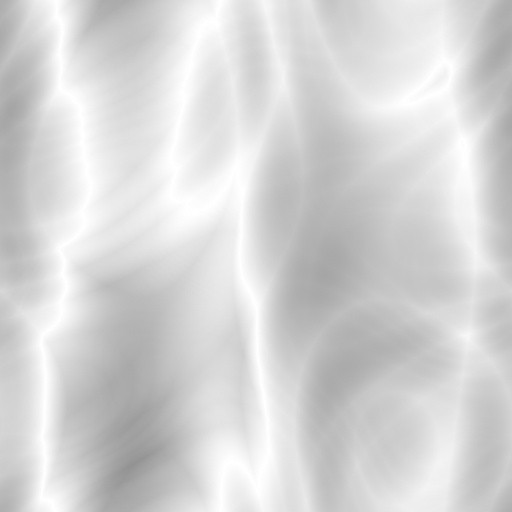 Хочу пожелать всем участникам Wiki-проекта: 
Интересных открытий! 
Успехов больших!
 Достижения поставленных целей!
Терпения!